A Lei Geral de Proteção de Dados (LGPD)Desafios e Perspectivas da Publicidade Registral Imobiliária
Moacyr Petrocelli de Ávila Ribeiro
Registrador de Imóveis em Pedreira/SP
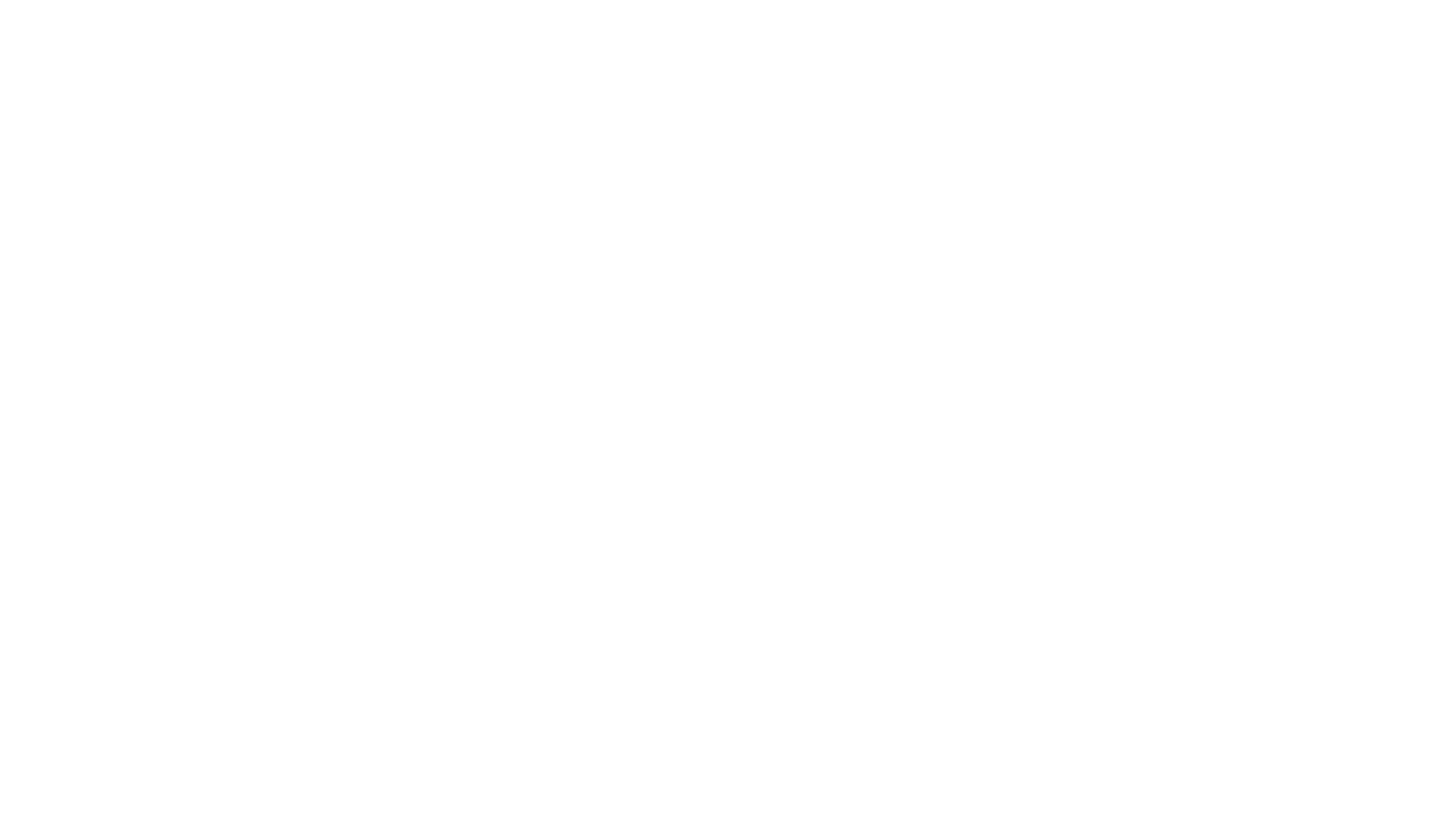 A Lei 13.709/2018 entrará em vigor em agosto de 2020.

Experiência europeia: Espelhou-se no regramento consolidado de proteção de dados pessoais da União Europeia, mormente no Regulamento Geral de Proteção de Dados Pessoais, de 2016/619 (GDPR). 

Objetivo: criar um “sistema protetivo de dados pessoais”, consolidando diretrizes da tutela jurídica que, em verdade, já se encontra em vigor no direito nacional mas espraiada nos mais diversos textos normativos (Constituição Federal, Lei de Acesso à Informação, Código de Defesa do Consumidor, Marco Civil da Internet, etc.).
Parametrização da LGPD
2
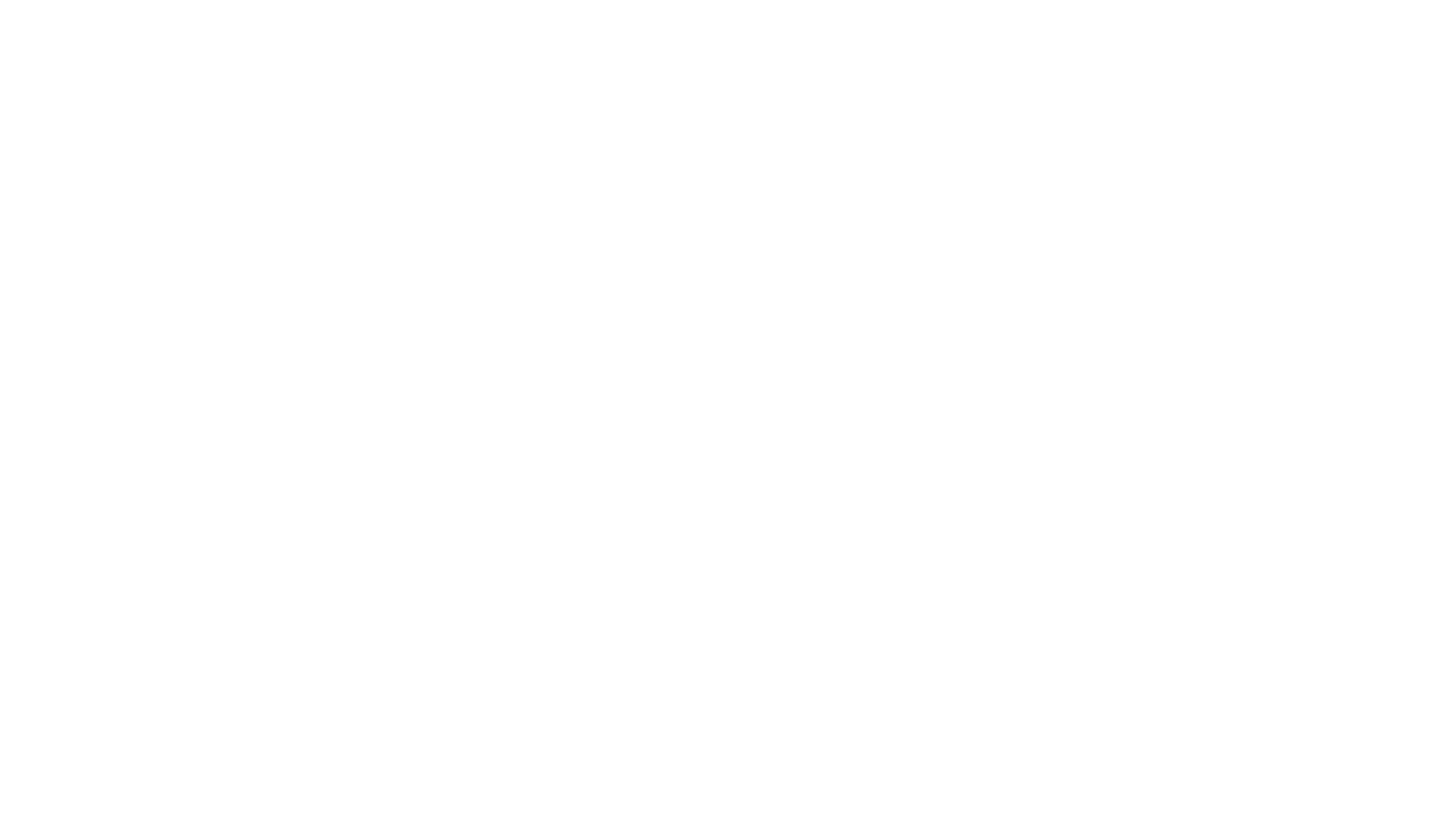 Finalidade econômica. Cadastros multifinalitários. 

Os dados pessoais são considerados como o “novo petróleo” da sociedade de informação, suporte de um gigantesco e atraente mercado.

Identificação de perfis de consumo, enquadramento de interesses, potencialidade de mercados, além de outros nichos altamente lucrativos.

Folha de São Paulo (de 07/11/19): 
“Diretor do Fórum Econômico Mundial defende remuneração por dado pessoal - Murat Sönmez, que lidera discussões sobre Indústria 4.0, equipara dado a commodity””
Por que os dados pessoais são tão importantes na atualidade?
3
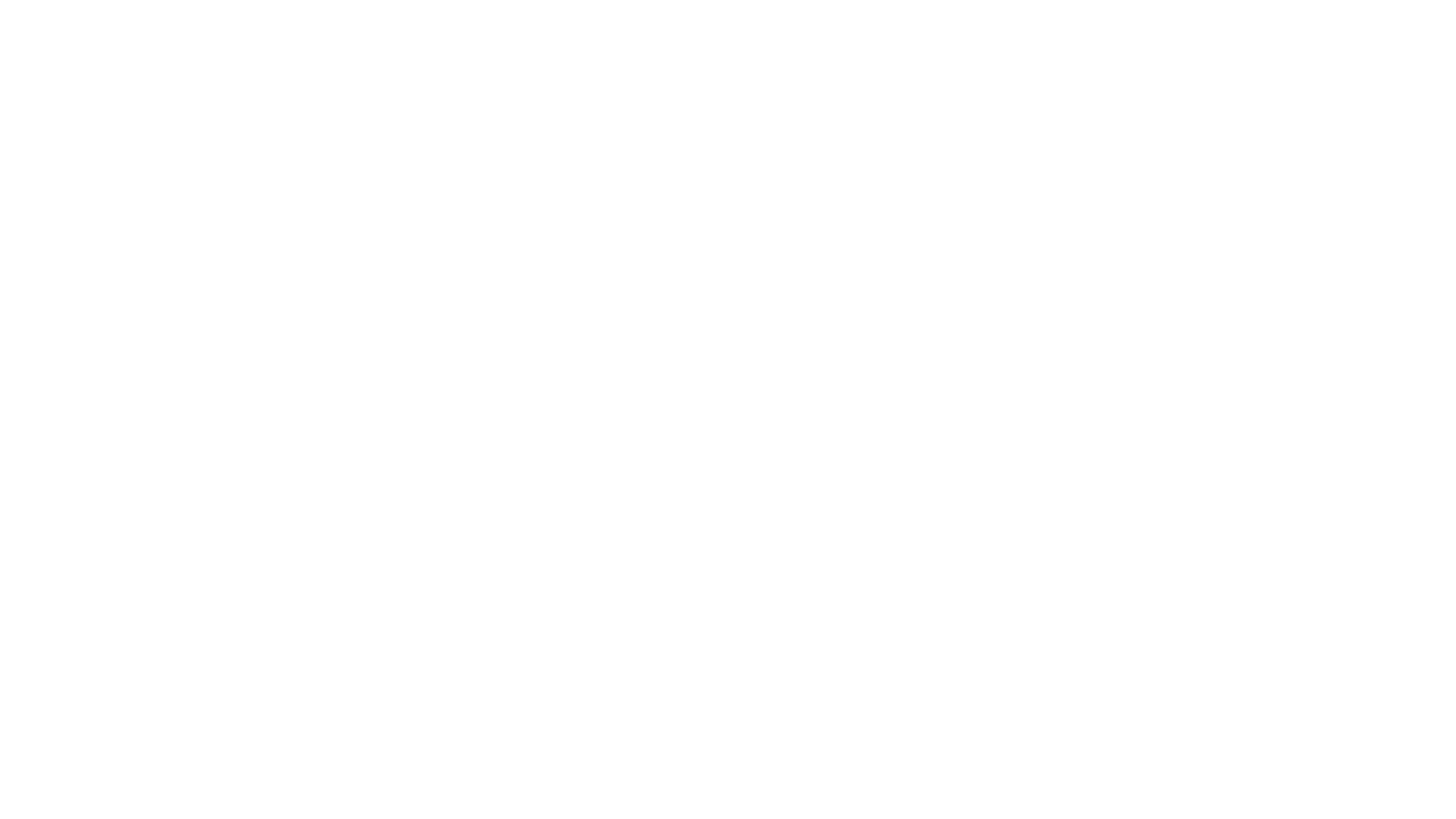 A quem se aplica a LGPD?
4
Os Princípios Fundamentais da Proteção de Dados  e o tratamento nos Registros Públicos
Oportunidade repensar a publicidade nas mais diversas especialidades: Tabelionato de Notas (escrituras de separação, divórcio, inventário e partilha); RTD (registro conservatório); no RI ....

Finalidade: realização do tratamento para propósitos legítimos, específicos, explícitos e informados ao titular, sem possibilidade de tratamento posterior de forma incompatível com essas finalidades;

Adequação: compatibilidade do tratamento com as finalidades informadas ao titular, de acordo com o contexto do tratamento;

Necessidade: limitação do tratamento ao mínimo necessário para a realização de suas finalidades, com abrangência dos dados pertinentes, proporcionais e não excessivos em relação às finalidades do tratamento de dados;
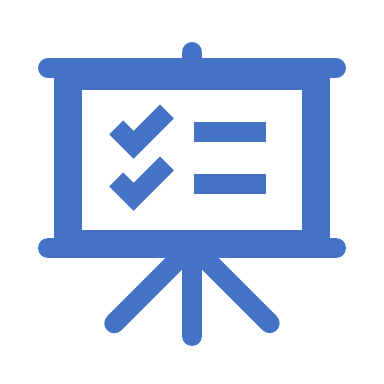 5
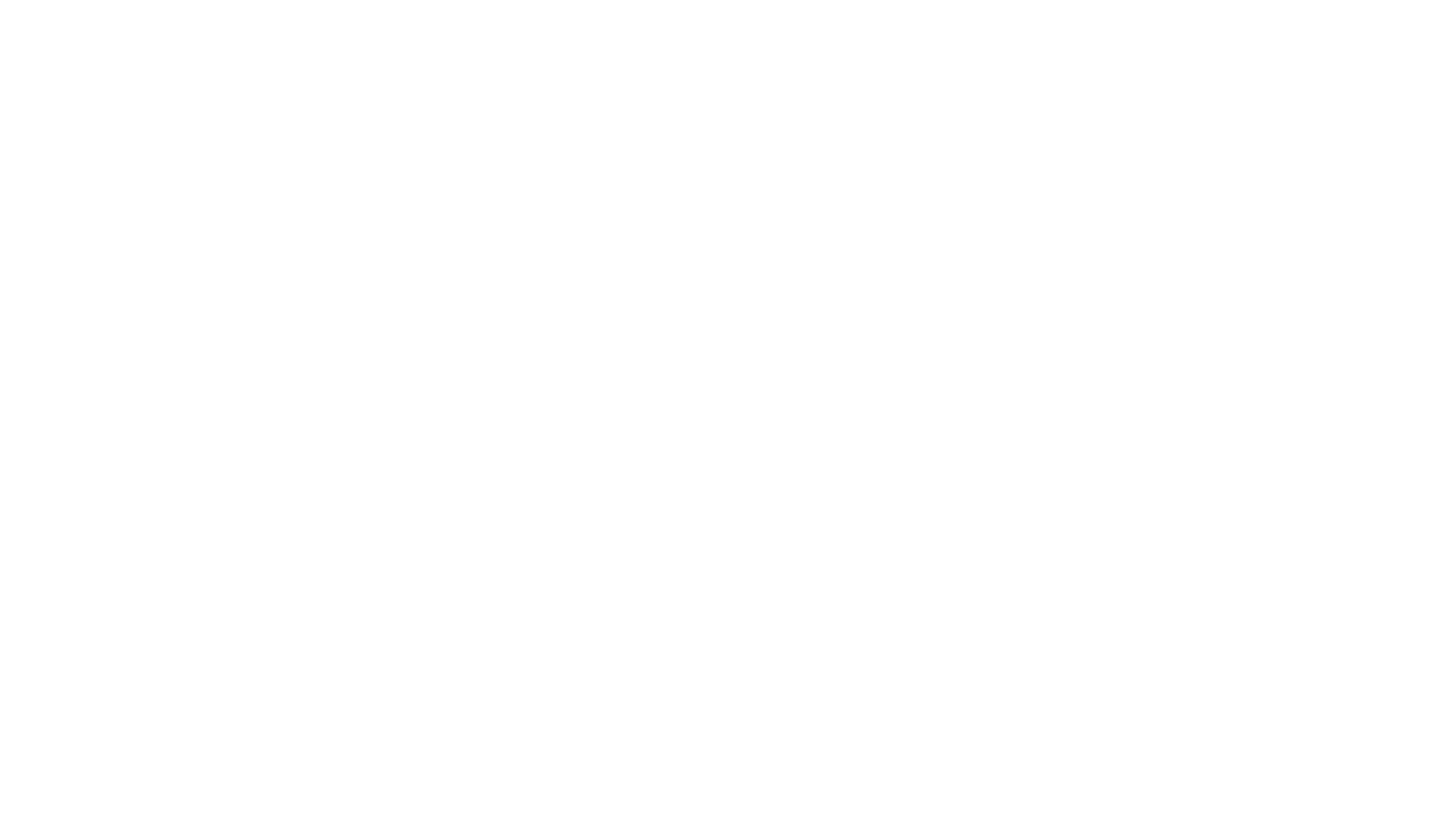 Publicidade Registral: o que é?
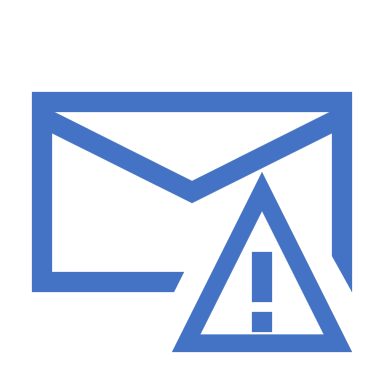 Não se resume à compreensão mais direta e comumente difundida de possibilitar o amplo conhecimento das inscrições. 

Também se destina o princípio à satisfação da res publica (rectius: ao bem comum – não o do Estado, mas o da comunidade). 

Não parece viável, nesse matiz, deixar a publicidade registral exclusivamente ao talante daquele que titulariza direito ou interesse jurídico (autodeterminação informativa vs. interesse público): necessário criar “regras de publicidade”.
6
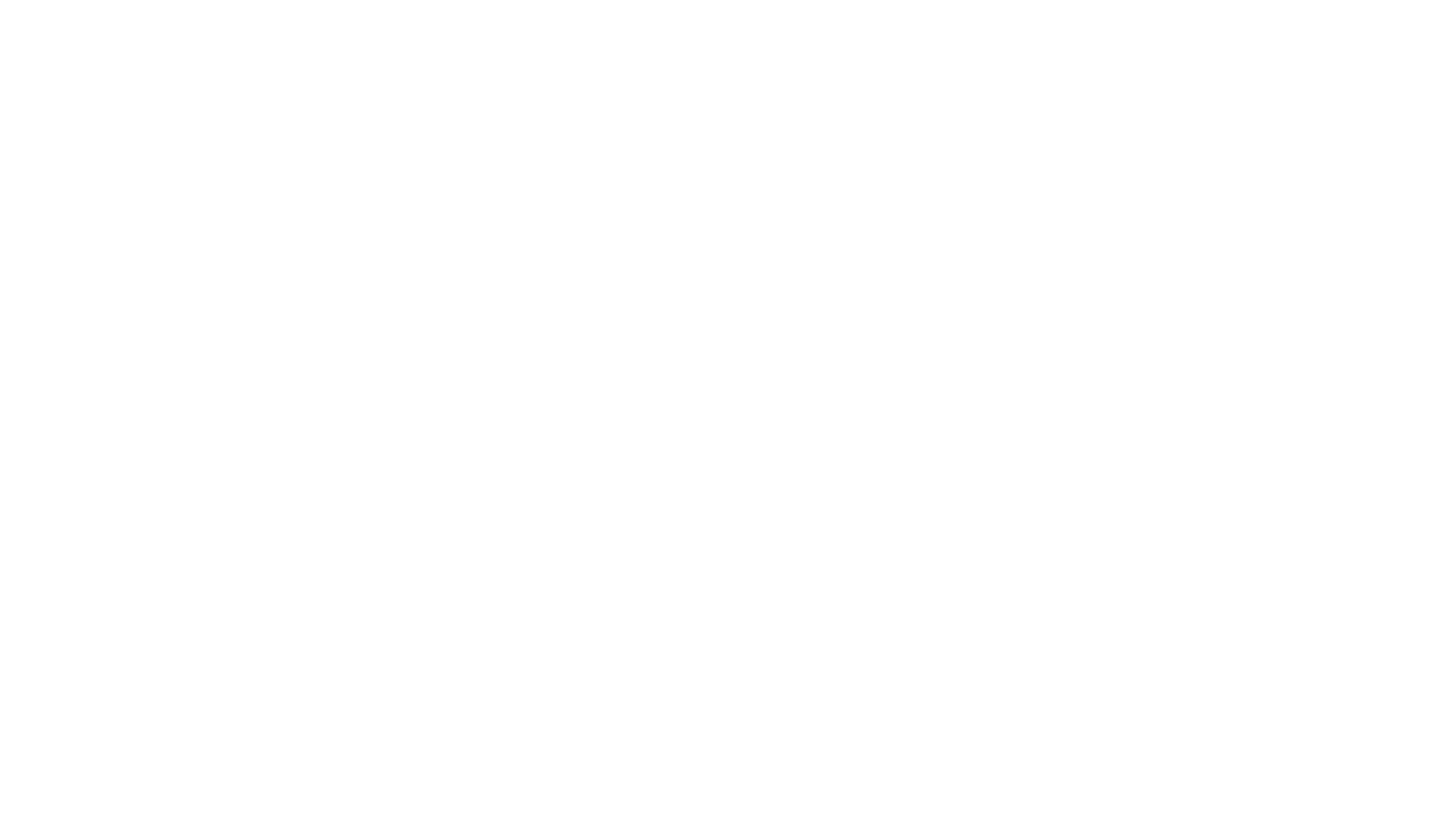 É uma situação jurídica (ou, com Carnelutti, um status jurídico). 

Complexo conteúdo: 
Elementos físicos (pessoas e coisas); 
Elemento econômico (a relação de interesses); e 
Elemento psicológico (poderes e deveres).
Qual o objeto da publicidade registral imobiliária?
7
Quem pode acessar os dados do Registro de Imóveis?
Atualmente: publicidade (indireta) irrestrita.

Art. 17, LRP. Qualquer pessoa pode requerer certidão do registro sem informar ao oficial ou ao funcionário o motivo ou interesse do pedido.

Art. 19, LRP. A certidão será lavrada em inteiro teor, em resumo, ou em relatório, conforme quesitos, e devidamente autenticada pelo oficial ou seus substitutos legais, não podendo ser retardada por mais de 5 (cinco) dias.

Novidade? A Lei 9.051/1995 editada para disciplinar a expedição de certidões para a defesa de direitos e esclarecimentos de situações, exige (art. 2º) que os interessados façam constar os motivos e finalidade do pedido.
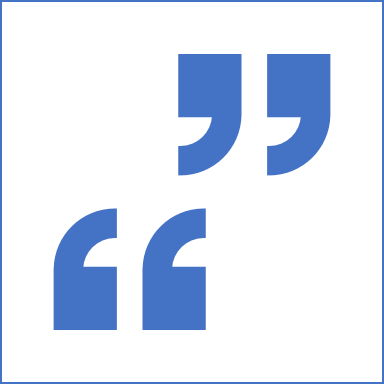 8
Publicidade desejada
Publicizar isso respeita a LGPD, afinal a propriedade é “consentimento organizado” (Benito Arruñada).

 Aquele que leva o seu título a registro (em um sistema constitutivo e de registro de direitos) consente (ainda que implicitamente) para a divulgação de seus dados como instrumento de garantia da titularidade do seu direito real.   

Interessa os dados pessoais daquele que figurou como  titular tabular há 40 anos? (direito ao esquecimento)
Qual é o imóvel?

Quem é o seu atual titular?

Há ônus reais em vigor?
9
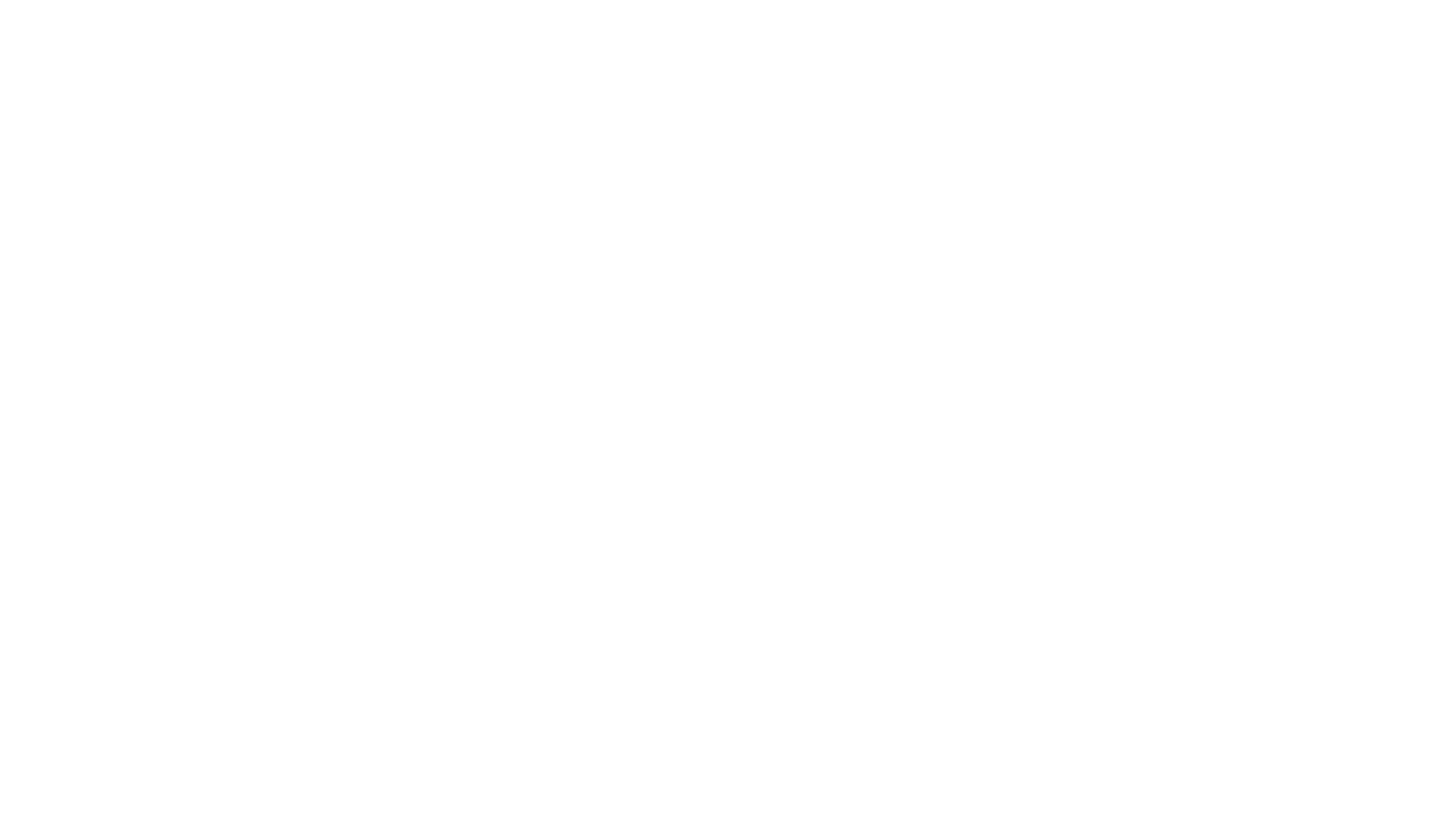 Na ESPANHA se exige a identificação e até mesmo a declinação do real motivo da solicitação. O Registrador se não se convencer dos motivos poderá denegar o acesso à informação (art. 222  da Ley Hipotecaria).

Em PORTUGAL: Código de Registo Predial, artigo 112: Conteúdo da certidão: As certidões de registo devem conter: “A reprodução das descrições e dos atos de registo EM VIGOR respeitantes aos prédios em causa, salvo se tiverem sido pedidas com referência a todos os atos de registo”.
Experiências Direito Comparado
10
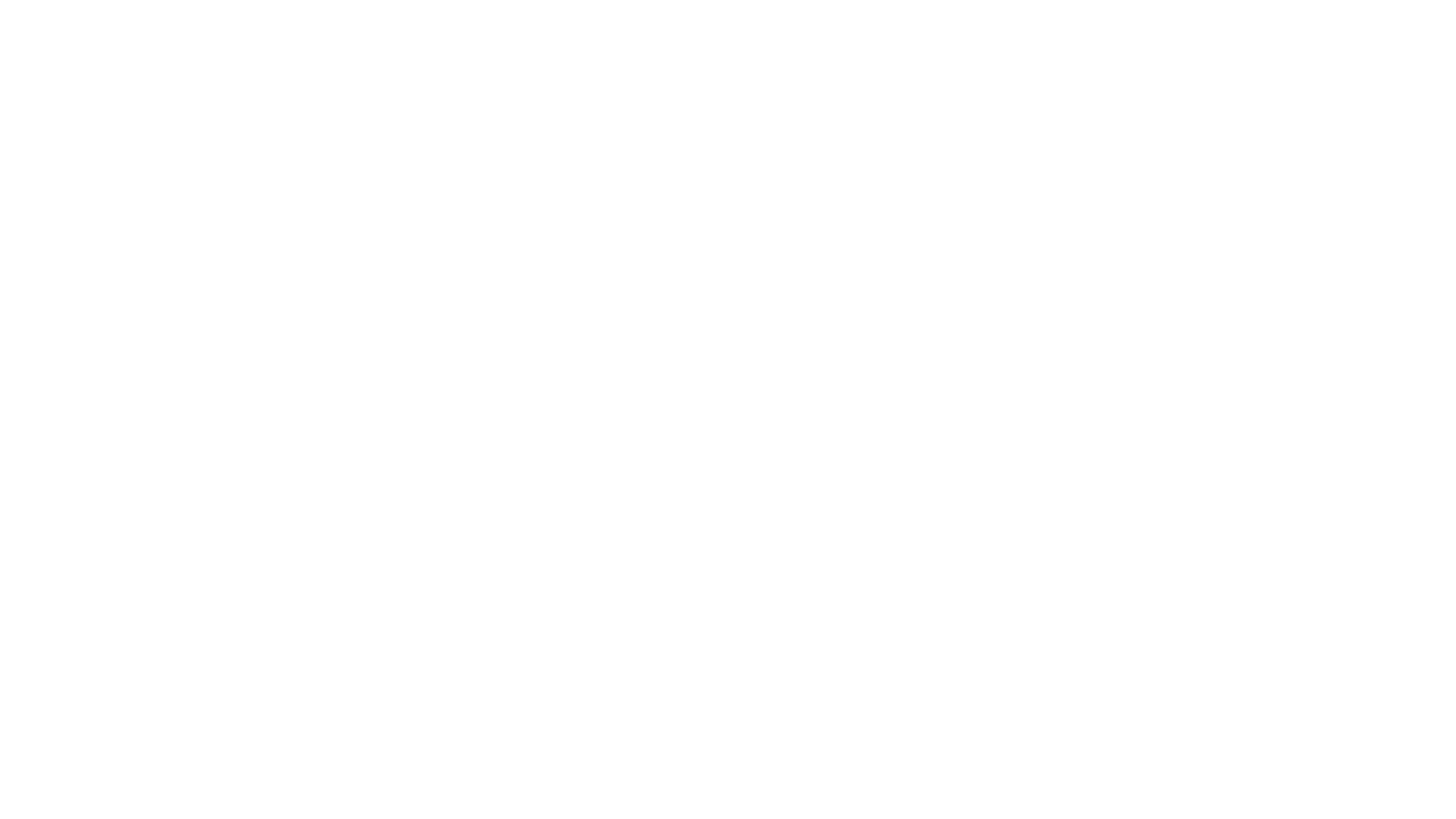 Sugestões para o Sistema Registral Brasileiro
Regra: expedição de certidão em resumo pelo Oficial com os dados essenciais (descrição atual do imóvel;  quem  é o proprietário ou titular de direito real; se há ônus reais vigentes). Aqui a publicidade seria irrestrita. 

Exceção: expedição de certidão em inteiro teor de matrícula (ou para matrículas encerradas/ certidão vintenária): acesso irrestrito ao titular  tabular devidamente identificado (ou procurador com poderes especiais); publicidade mediante pedido escrito e fundamentado. Na negativa ou dúvida do Oficial quanto ao pedido o Juiz Corregedor Permanente decide.
11
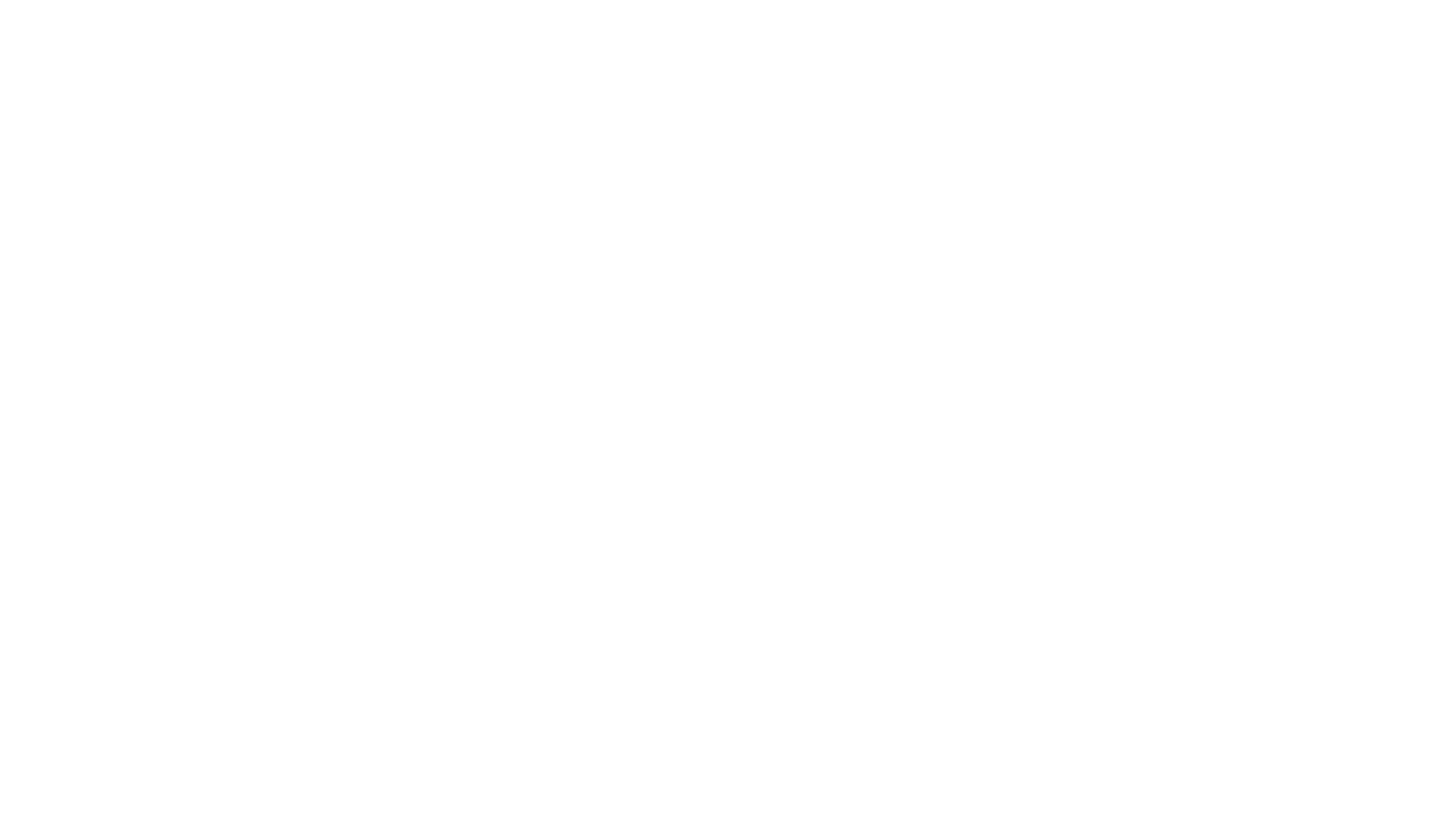 Valoriza o trabalho do registrador como intérprete e curador da propriedade.

Atendimento (eficaz) ao interesse da grande maioria dos usuários. 

Análise econômica (AED): reduz a assimetria de informações e diminui os custos de transação, fomentando o desenvolvimento da economia.
Benefícios: publicidade qualificada
12
Obrigado!

2º Simpósio Nacional de Direito Registral Imobiliário 
“Nicolau Balbino Filho”

A Lei Geral de Proteção de Dados (LGPD) 
Desafios e Perspectivas da Publicidade Registral Imobiliária
13